DELORMEAU
Pierre-Alain
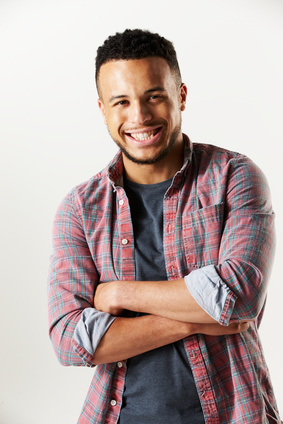 000 111 333
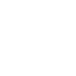 12 STREET NAME,
MADRID
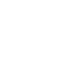 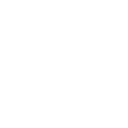 NAME@MAIL.COM
Personalidad
Creativo
Comunicación
Serio
Habilidades
Idiomas